Второе октября.

Классная работа.

Словосочетание.
 Смысловое и грамматическое значение словосочетаний
Лес уже сбросил листву  дни наступили пасмурные тихие  настоящие дни поздней осени  не слышно шума деревьев  шелеста листвы на голых
 сучьях повисли капли росы.
Лес уже сбросил листву. 
 Дни наступили пасмурные,
 тихие.
Настоящие дни поздней осени.
 Не слышно шума деревьев,
 шелеста листвы.
На голых сучьях повисли 
капли росы.
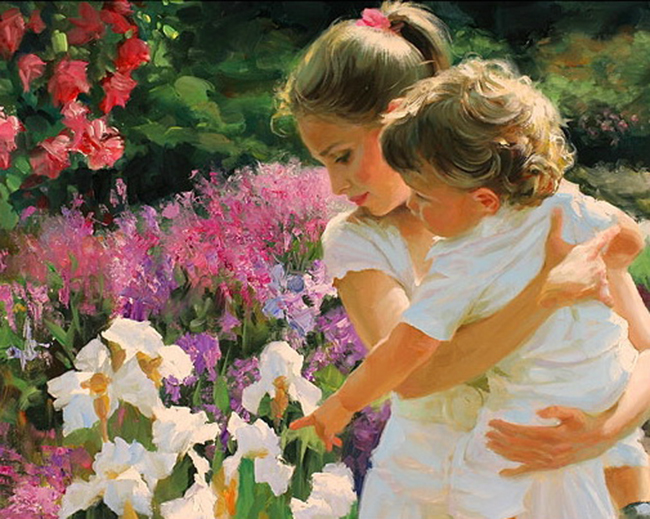 Словосочетание состоит из двух частей
____________
________________
связь                                                                       связь
устанавливается по                                           выражается с помощью
___________________
___________________
Словосочетание состоит из двух частей
главная
зависимая
Смысловая                                                          грамматическая
____________                                                  ________________
связь                                                                       связь
устанавливается по                                           выражается с помощью
вопросам                                                              окончания, окончания и     
                                                                                предлога
Стремиться
Беседовать
Посетить
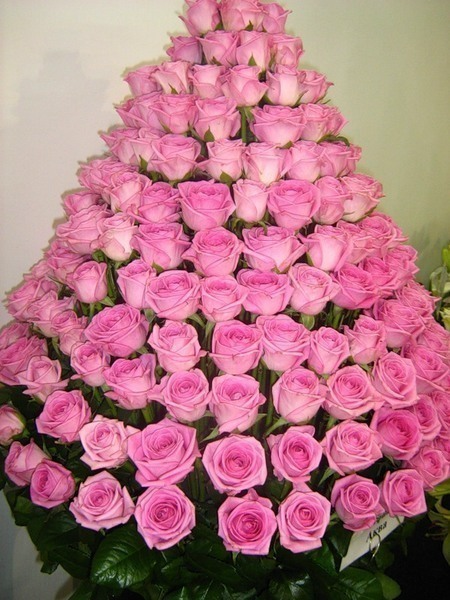 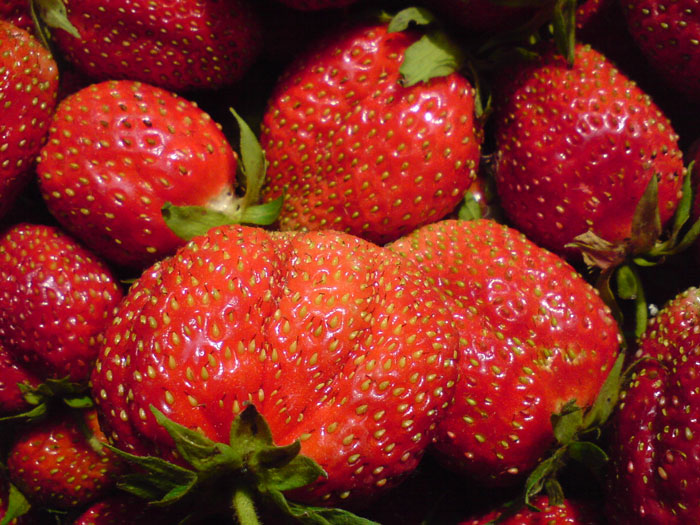 Спелые ягода
Смелые розы
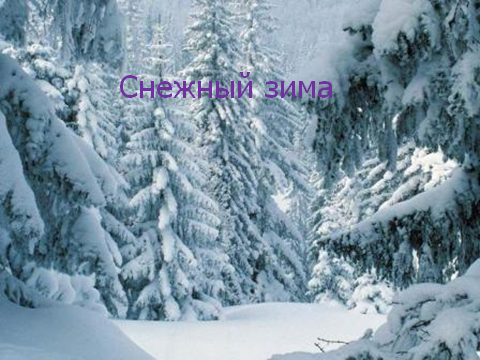 Снежный зима